Compact Multi-Signatures for Smaller Blockchains

Dan Boneh (Stanford University)
Manu Drijvers (DFINITY)
Gregory Neven (DFINITY)

To appear at ASIACRYPT 2018
1
Bitcoin Transactions (P2PKH, simplified)
output 1
input 1
input 2
output 2
…
Tx1
…
output 1
input 1
input 2
output 2
…
Tx2
…
2
Bitcoin Transactions (P2PKH, simplified)
H(pk1), value1
H(pk2), value2
input 1
input 2
…
Tx1
…
pointer, pk3, s3
output 1
output 2
pointer, pk1, s1
…
…
Tx2
3
What multi-signatures can do for you
Compress signatures across inputs in a transaction
H(pk1), value1
H(pk2), value2
input 1
input 2
…
Tx1
…
pointer, pk1, s1
pointer, pkinp, sinp
output 1
output 2
Tx2
…
…
σ
1 group element(pairings)
1 element +1 exponent (DL)
4
What aggregate multi-signatures can do for you
… or across transactions in a block
H(pk1), value1
H(pk2), value2
input 1
input 2
…
Tx1
…
Σ
pointer, pk1, s1
pointer, pkinp, sinp
output 1
output 2
Tx2
…
…
…
Tx tx
1 group element (pairings)
5
Multisig address
H(n, t, pk1,…,pkn)
H(script), value
H(pk2), value2
input 1
input 2
…
Tx1
…
output 1
input 2
output 2
pointer, script, parameters
…
…
Tx2
n, t, pk1,…,pkn
S, s1,…,st
6
What multi-signatures can do for you
Compress public keys and signatures for n-out-of-n Multisig
H(n, n, apk)
H(script), value
H(pk2), value2
input 1
input 2
…
Tx1
…
output 1
input 2
output 2
pointer, script, parameters
…
…
Tx2
n, t=n, pk1,…,pkn
s1,…,sn
apk
σ
1 group element
1 group element (pairings)
1 group element + 1 exponent (DL)
7
What aggregate multi-signatures can do for you
Further compress multi-signatures across inputs in a transaction
H(n, n, apk)
H(script), value
H(pk2), value2
input 1
input 2
…
Tx1
…
input inp
output 1
output 2
pointer, script, parameters
…
Tx2
…
n, t=n, pk1,…,pkn
s1,…,sn
apk
Σ
1 group element
8
What aggregate multi-signatures can do for you
..or even across transactions in a block
H(n, n, apk)
H(script), value
H(pk2), value2
input 1
input 2
…
Tx 1
…
output 1
input 2
output 2
pointer, script, parameters
…
…
Tx 2
Σ
n, n, pk1,…,pkn
s1,…,sn
apk
…
Tx tx
1 group element
9
What accountable-subgroup multi-signatures can do
First fixed-size ASM for any n,t:
verify based on S plus 192 bytes
H(n, t, apk)
H(script), value
H(pk2), value2
input 1
input 2
…
Tx1
…
output 1
input 2
output 2
pointer, script, parameters
…
…
Tx2
n, t, pk1,…,pkn
S, s1,…,st
apk
σ
1 group element
2 group elements
10
What partially aggregate ASM can do for you
Further (partially) compress signatures across inputs/txs
H(n, t, apk)
H(script), value
H(pk2), value2
input 1
input 2
…
Tx 1
…
output 1
input 2
output 2
pointer, script, parameters
…
…
Tx 2
Σ1
n, t, pk1,…,pkn
S, s1,…,st
apk
Σ0
…
1 group element
1 group element
Tx tx
11
Witness size per block
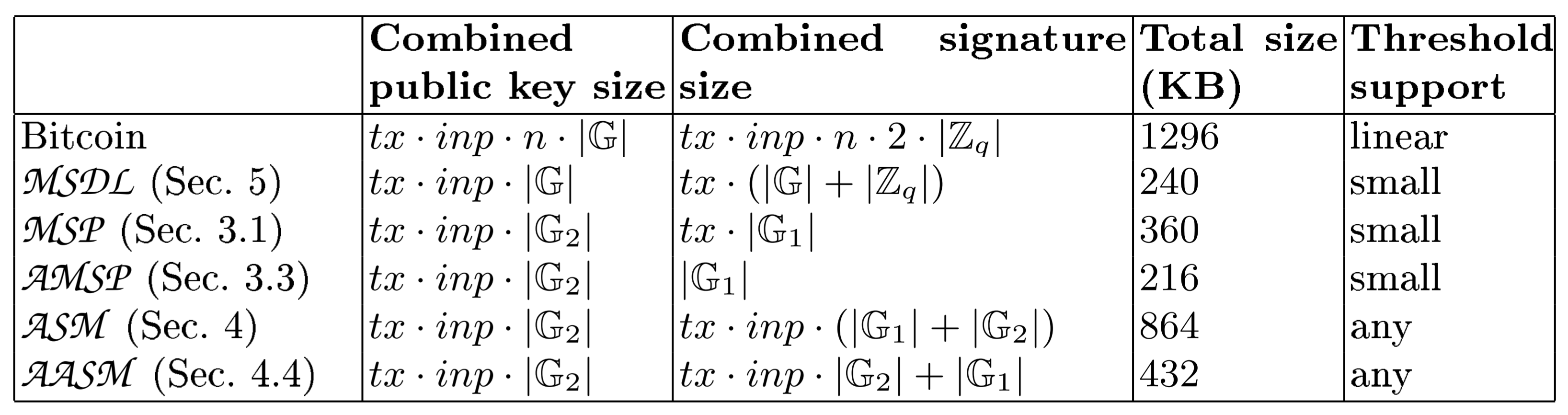 tx = 1500 , inp = 3 , n = t = 3
Non-pairings curve secp256k1: |G| = |Zq| = 32B
Pairings curve BLS381: |G1| = 96B, |G2| = 48B, |Zq| = 32B
12
This talk
Background: Discrete logarithms and pairings
BLS signatures and rogue-key attacks
Secure multi-signatures with key aggregation
Accountable-subgroup multi-signatures
Conclusion
13
Background:Discrete logarithms and pairings
Discrete logarithms and pairings
Discrete logarithms (DL) and computational Diffie-Hellman (CDH)
Group G of prime order q with generator P
DL:  X → x : X = x∙P
CDH: A = a∙P, B = b∙P → C = ab∙P

Pairings and co-Computational Diffie-Hellman (co-CDH)
Pairing e : G1 × G2 → GT , order |G1| = |G2| = |GT| = q, generators P1 , P2 , PT
Bilinearity: e(a∙P1, b∙P2) = e(P1, P2)ab = e(b∙P1, a∙P2) = …
co-CDH: A = a∙P1 , B1 = b∙P1 , B2 = b∙P2 → C = ab∙P1
×
×
×
15
Discrete logarithms and pairings
Discrete logarithms (DL) and computational Diffie-Hellman (CDH)
Group G of prime order q with generator P
DL:  X → x : X = x∙P
CDH: A = a∙P, B = b∙P → C = ab∙P

Pairings and Ψ-co-Computational Diffie-Hellman (Ψ-co-CDH)
Pairing e : G1 × G2 → GT , order |G1| = |G2| = |GT| = q, generators P1 , P2 , PT
Bilinearity: e(a∙P1, b∙P2) = e(P1, P2)ab = e(b∙P1, a∙P2) = …
Ψ-co-CDH: A = a∙P1 , B1 = b∙P1 , B2 = b∙P2 → C = ab∙P1 		with access to oracle  Ψ(x∙P2) → x∙P1
×
×
×
16
BLS signatures and rogue-key attacks
BLS signatures [Boneh-Lynn-Shacham 2001]
H : {0,1}* → G2

KeyGen: sk ←R Zq  ,  pk ← sk∙P1

Sign: s ← sk∙H(m)

Verify: e(P1, s) = e(pk, H(m))
18
Composing BLS signatures
[Boldyreva 2003] [Boneh-GLS 2003]
s1 = sk1∙H(m1) 
…
sn = skn∙H(mn)
σ  ←  Σ si  = Σ ski∙H(mi)
Verification if mi all the same
e(P1 , σ) = e( Σ pki , H(m)) 
2 pairings
Verification if mi all different
e(P1 , σ) = Π e(pki , H(mi))
n+1 pairings
19
Composing BLS signatures
[Boldyreva 2003] [Boneh-GLS 2003]
s1 = sk1∙H(m1) 
…
sn = skn∙H(mn)
σ  ←  Σ si  = Σ ski∙H(mi)
×
Verification if mi all the same
e(P1 , σ) = e( Σ pki , H(m)) 
2 pairings
Verification if mi all different
e(P1 , σ) = Π e(pki , H(mi))
n+1 pairings

Secure under Ψ-co-CDH in the random-oracle model
Insecure!
20
Rogue-key attacks
Verification if mi all the same
e(P1 , σ) = e( Σ pki , H(m))
Attack:
Given pk1
Set  pk2 = sk2∙P1 – pk1    pk1 + pk2 = sk2∙P1
        σ = sk2∙H(m)
e(P1 , σ) = e( pk1+pk2 , H(m) )
Possible fixes
Insist different messages:  mi’ = pki || m    [Boneh-GLS 2003]→ no key aggregation, less efficient verification
Include proof of knowledge/possession in public key→ larger public keys
Smarter key aggregation
[Ristenpart-Yilek 2007]
[Bagherzandi-CJ 2008]
21
Secure multi-signatureswith key aggregation
Multi-signatures from pairings (MSP)
Borrow key aggregation from MuSig for Schnorr [Maxwell-PSW 2018]

Key aggregation(pk1,…,pkn)
	ai ← H1(pki , {pk1,…,pkn})  for i=1,…,n
	apk ← a1∙pk1 + … + an∙pkn

Combine( (pk1,σ1), …, (pkn,σn) )
	 σ ← a1∙s1 + … + an∙sn

Verify(apk, m, μ)
	Check  e(P1, σ) = e(apk, H(m))       identical to standard BLS!
23
Multi-signatures from pairings (MSP)
Borrow key aggregation from MuSig for Schnorr [Maxwell-PSW 2018]

Key aggregation(pk1,…,pkn)
	ai ← H1(pki , {pk1,…,pkn})  for i=1,…,n
	Optimization: apk ← 1∙pk1 + a2∙pk1 + … + an∙pkn

Combine( (pk1,σ1), …, (pkn,σn) )
	 σ ← a1∙s1 + … + an∙sn

Verify(apk, m, μ)
	Check  e(P1, σ) = e(apk, H(m))       identical to standard BLS!
24
Multi-signatures from pairings (MSP)
Borrow key aggregation from MuSig for Schnorr [Maxwell-PSW 2018]

Key aggregation(pk1,…,pkn)
	ai ← H1(pki , {pk1,…,pkn})  for i=1,…,n
	Optimization: apk ← 1∙pk1 + a2∙pk1 + … + an∙pkn

Combine( (pk1,σ1), …, (pkn,σn) )
	 σ ← a1∙s1 + … + an∙sn

Verify(apk, m, μ)
	Check  e(P1, σ) = e(apk, H(m))       identical to standard BLS!
Theorem: 
If co-CDH is hard in (G1,G2), then MSP is unforgeable in the random-oracle model.
25
Aggregate multi-signatures from pairings (AMSP)
Sign(ski , m)
	 si ← ski ∙ H(apk, m)

Aggregate( (apk1, m1, σ1), …, (apkn, mn, σn) )
	Σ ← σ1 + … + σn

Verify ( (apk1, m1), …, (apkn, mn), Σ )
	Check  e(P1, Σ) = Π e(apki, H(apki,mi))
26
Aggregate multi-signatures from pairings (AMSP)
Sign(ski , m)
	 si ← ski ∙ H(apk, m)

Aggregate( (apk1, m1, μ1), …, (apkn, mn, μn) )
	Σ ← σ1 + … + σn

Verify ( (apk1, m1), …, (apkn, mn), Σ )
	Check  e(P1, Σ) = Π e(apki, H(apki,mi))
Theorem: 
If Ψ-co-CDH is hard in (G1,G2), then AMSP is unforgeable in the random-oracle model.
27
Interactive multi-signatures from DL (MSDL)
Fix of MuSig-1 [MaxwellPSW 2018 v1] after flaw in proof [Drijvers-EFN 2018]
Independently proposed as MuSig-2 [Maxwell-PSW 2018 v2]
Sign
	3-round protocol à la [Bellare-Neven 2006]
Key aggregation
	 apk ← a1∙pk1 + … + an∙pkn  where ai ← H1(pki, {pk1,…,pkn})
Verify(apk, m, σ = (T, s))
	c ← H(T, m)
	Check  s∙P = T + c∙apk      identical to standard Schnorr!
28
Interactive multi-signatures from DL (MSDL)
Fix of MuSig-1 [MaxwellPSW 2018 v1] after flaw in proof [Drijvers-EFN 2018]
Independently proposed as MuSig-2 [Maxwell-PSW 2018 v2]
Sign
	3-round protocol à la [Bellare-Neven 2006]
Key aggregation
	 apk ← a1∙pk1 + … + an∙pkn  where ai ← H1(pki, {pk1,…,pkn})
Verify(apk, m, σ = (T, s))
	c ← H(T, m)
	Check  s∙P = T + c∙apk      identical to standard Schnorr!
Theorem: 
If DL is hard in G, then MSDL is unforgeable in the random-oracle model.
29
Accountable-subgroup multi-signatures
Brute-force t-out-of-n Multisig [Maxwell-PSW 2018]
root
root
H(script), value
pointer, script, parameters
apk1   apk2   apk3   apk4   apk5   apk6
apki , Merkle path
σi
31
Can we handle arbitrary t-out-of-n?
Yes! Using our accountable-subgroup multi-signature (ASM) scheme

Public key: apk  G1
Signature: subset S, (apkS , σ)  G1 × G2
One-round interactive setup
apk
H(script), value
pointer, script, parameters
apk
S, (apkS, σ)
1 group element
log n bits +2 group elements
32
Our ASM scheme
Charliepk3 = sk3∙P1
Bobpk2 = sk2∙P1
Alicepk1 = sk1∙P1
Key aggregation:  apk ← a1∙pk1 + … + a3∙pk3 = ask∙P1
Membership keys:
mk1 = ask∙H(apk, 1)
mk2 = ask∙H(apk, 2)
mk3 = ask∙H(apk, 3)
Sign:
s1 = mk1 + sk1∙H2(apk,m)
s2 = mk2 + sk2∙H2(apk,m)
Combine: (apk{1,2} , σ) = (pk1+pk2 , s1+s2)
3 pairings
33
Our ASM scheme
Charliepk3 = sk3∙P1
Bobpk2 = sk2∙P1
Alicepk1 = sk1∙P1
Theorem: 
If Ψ-co-CDH is hard in (G1,G2), then ASMP is unforgeable in the random-oracle model.
mk1 = ask∙H(apk, 1)
mk2 = ask∙H(apk, 2)
mk3 = ask∙H(apk, 3)
s1 = mk1 + sk1∙H2(apk,m)
s2 = mk2 + sk2∙H2(apk,m)
Combine: (apk{1,2} , σ) = (pk1+pk2 , s1+s2)
3 pairings
34
The case for proofs of possession (PoPs)
BLS (MSP, AMSP, ASM)
KeyAgg ( (pk1,s1), …, (pkn,sn) ):
Check  e(P1,si) = e(pki, H3(pki))
apk ← pk1 + … + pkn
Schnorr (MSDL)
KeyAgg ( (pk1,T1,s1), …, (pkn,Tn,sn) ):
Check si∙P = Ti + H3(Ti,pki)∙pki  for all i
apk ← pk1 + … + pkn
PoPs only exchanged among signers, do not go on chain!
Key aggregation simple sum of instead of n-multi-multiplication
	→ huge efficiency gain for large n
Tighter security proofs
35
Conclusion
Conclusion
Savings in witness length when using our schemes
n-out-of-n Multisig address:  	n ∙ 96B → 96B (MSDL) or 144B (MSP)
t-out-of-n Multisig address:  	n ∙ 32B + t ∙ 64B → n/8 B + 192 B (ASM)
Multi-signing across inputs/transactions: 	inp ∙ 96B → inp ∙ 32B + 64B (MSDL) or inp ∙ 48B + 92B (MSP)	tx ∙ inp ∙ 96B → tx ∙ inp ∙ 48B + 92B (AMSP)
Security proofs in ROM for all schemes
Hurdles for adoption?
37
Thank you!
https://eprint.iacr.org/2018/483
38